A crise da teoria social e a crise dos refugiados na Europa
António Pedro Dores
17 de Março de 2016
[Speaker Notes: Tomar posição pela solidariedade humanitária – colocar à disposição (ou ir buscar) 
Organização de voluntários 
Barreira política construída e aceite contra os “terroristas” abre espaço profissional do “social”
“Um milhão de refugiados organizaram a sua entrada no território da União Europeia: as barreiras físicas que são a aposta da política de imigração na UE há alguns anos falharam. As fronteiras internas levantam-se contra o fluxo migratório, impotentes. As políticas sociais têm por função encontrar para os migrantes o seu lugar certo nas sociedades de acolhimento.
De que forma as teorias socias, pensadas num contexto de imigração para os EUA com Parsons, são um instrumento de empoderamento (ou não) das sociedades europeias nas suas relações com os migrantes actuais em território europeu?”]
A Queda do Império
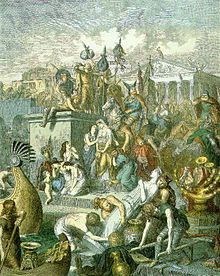 Saque de Roma pelos Vândalos em 455
Heinrich Leutemann
[Speaker Notes: Ondas nacionalistas – e irracionalidade pro nazi
Teoria da violência democrática não é negativa e é moralmente inquestionável
Cedências sociais à xenofobia através da criminalização dos imigrantes
Políticas emancipatórias universais (públicas, gratuitas e de qualidade) tornadas assistencialistas (baratas, para os pobres e pagas para todos os outros)
Resultado: declaração da ONU contra a violação dos DH e do direito internacional, desrespeito do Estado de direito e das constituições, da liberdade de informação e expressão, negação das práticas democráticas em vários países e também na UE]
Argumento
Privilégios, desigualdades e sentimentos assinalam fim de ciclo longo
Transformações práticas estão adiantadas relativamente às cognitivas
Cooperação institucional está em causa, não funciona
Actualizar paradigma cognitivo
[Speaker Notes: Política e direito: Judicialização da política VS politização da justiça

Teoria e prática: Direito do inimigo OU finalidade penal de ressocialização? Direito e realidade devem ser coerentes ou não?]
Paradigmas centrípetos
Doutrina
Política
IMPERIALISTAS
Economia
Superioridade
Direito
Orgulho
IDEALISTAS
ESTRUTURALISTAS
Níveis de
Realidade 
Social
Construídos
INSTITUCIONALISTAS
Bem-estar
Vergonha
Justiça
Medo
Quotidiano
Justiça social
Mudança cognitiva
Crítica do sistema de instituições
Crítica da dupla legitimidade entre o cima e o baixo, as ideias e os fazeres
Crítica à hiperespecialização cognitiva
Crítica das barreiras intra-disciplinares que contêm a produção cognitiva
[Speaker Notes: Stiglitz, J.E., Sen, A. & Fitoussi, J.-P., 2009. Measurement of Economic Performance and Social Progress, Paris.]
Teorias centrífugas
ESTADOS DE ESPÍRITO
Soberania
Legitimidade
Juízos morais
Iguais para todos
Interesses diversos, 
livres
Níveis de
Realidade 
Social
Construídos
VIOLÊNCIA
TRANSPARÊNCIA
Impunidade 
Privilégios
Corrupção
Dinamismo
Depressão 
Esperança
COMUNS
[Speaker Notes: Stiglitz, J.E., Sen, A. & Fitoussi, J.-P., 2009. Measurement of Economic Performance and Social Progress, Paris.]
Cooperação institucional
Privatização – dos bens comuns (mineração e ecosistema)
ONU – vetos
EU – política da dívida
Direito – politização da justiça (nº de prisioneiros)
Riscos sistémico (banca sequestrada pelos seus interesses bolsistas)
Cooperação social
Individualismo – empregabilidade
Despesas sociais crescentes – por causa do desemprego estrutural
Despesas sociais inconsequentes - fome
Descrição idílica da sociedade ocidental por contraste com outras partes do mundo, por via mediática e intelectual (incluindo CS)
Transformações práticas
Privatização da guerra
Reemergência de sensibilidades políticas racistas (em torno dos refugiados)
Apoio político à extrema direita contra os russos, na Ucrânia, influenciando toda a Europa de Leste
Dessolidarização interna do “projecto europeu”
Choque de realidade
Serviços sociais sempre foram assistencialistas (por via dos condicionalismos de acesso nas mãos de funcionários)
A exclusão socialmente organizada tem efeitos devastadores nas pessoas, seja em termos de falta de iniciativa como em termos de iniciativas desesperadas – com consequências sociais
“Vamos ser solidários”
Isso apenas tem efeitos políticos 
Como as campanhas de pedinchice para tapar os olhos dos negócios da pobreza
É proibido ajudar (Selva) 
Controlo social – o estado social – funciona como armadilha da exclusão
Ex: Dinamarca confisca bens (como faz habitualmente)
[Speaker Notes: Zizek diz que ou a esquerda para a entrada de refugiados ou deixa-se dominar politicamente pela extrema direita
http://www1.folha.uol.com.br/mundo/2015/11/1704273-militarizacao-e-solucao-para-crise-dos-refugiados-diz-filosofo-slavoj-zizek.shtml]
Concluindo
A rigidez dos sistemas sociais – profissional e socialmente – estão a ser – mais do que a crise financeira – a causa última da queda da EU. 
A teoria social, construída ao serviço do Estado Social, está incapaz de se autonomizar. Se o fizesse, se reconhecer o seu viés e o combater, pode contribuir para que a história não se repita.
Fim
http://iscte.pt/~apad


http://iscte.pt/~apad/estesp/trilogia.htm